Оптимизация бюджетаВзаимодействие с глобальным поставщиком офисных услугBest practice
Корнаухова Наталья
23/03/2020
Covid-19 actions
- Приведены в рабочее состояние глобальная и локальная IMT, созданы необходимые каналы для оперативной коммуникации- Спущены глобальные гайдансы и адаптированы под RUB- Сделано более детальное распределение ролей- Для всех расходов сделан отдельный cost center- Статус по закупкам на сегодня: маски, респираторы, дез средства для рук и поверхностей, термометры контактные и бесконтактные и салфетки к ним  закуплены- Разработаны инструкции для всех стадий развития ситуации (вплоть до закрытия производств)- Офисы по всему миру – работа из дома (исключение – бизнес-критичные роли минимально)- Отменены все перелеты без исключения международные и внутренние, а также все мероприятия и активности, в том числе и волонтерские
Stay at home we work for you
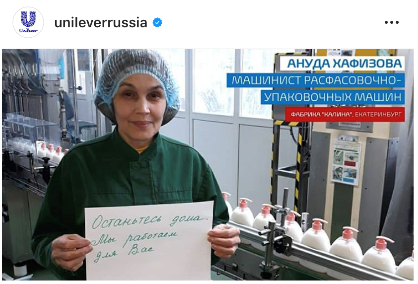 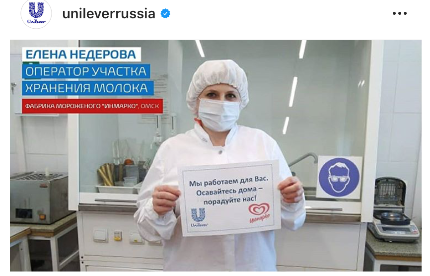 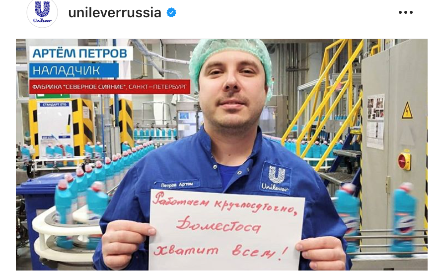 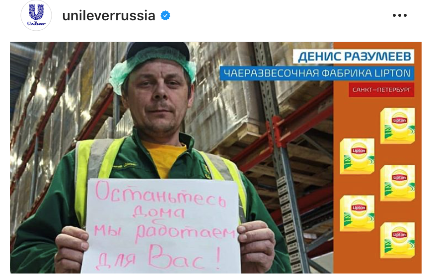 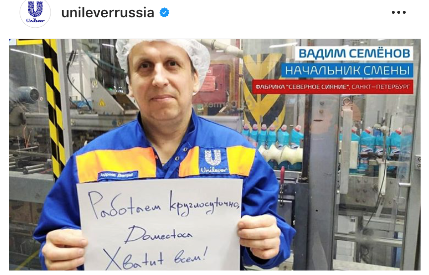 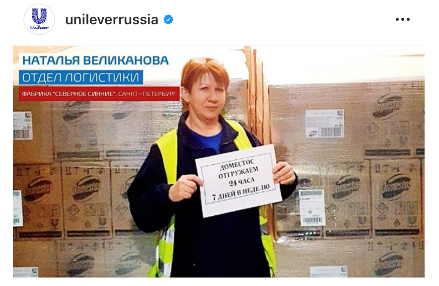 Оптимизация бюджета при работе с глобальным поставщиком
Задача: найти варианты экономииРешение: совместная работа - административная служба + провайдер + охрана труда+Глобальные гайдансы + общий share point по всему миру
Результат
- Есть возможность видеть инициативы в других странах и применять их - Визуализация опций провайдером и варианты расчетов для выбора оптимального. Выявление рисков. -- Обсуждение выбранного варианта с рабочей группой из сотрудников компании (совместные встречи)- Наглядность результатов инициатив- Вовлеченность каждого члена команды в получение реального финансового результата- В цифрах:2017 год – 40+ инициатив – экономия – более 40кЕ2018 год – 18 инициатив – экономия – 15кЕ2019 год – 6 инициатив – экономия – 8кЕ
Пример:
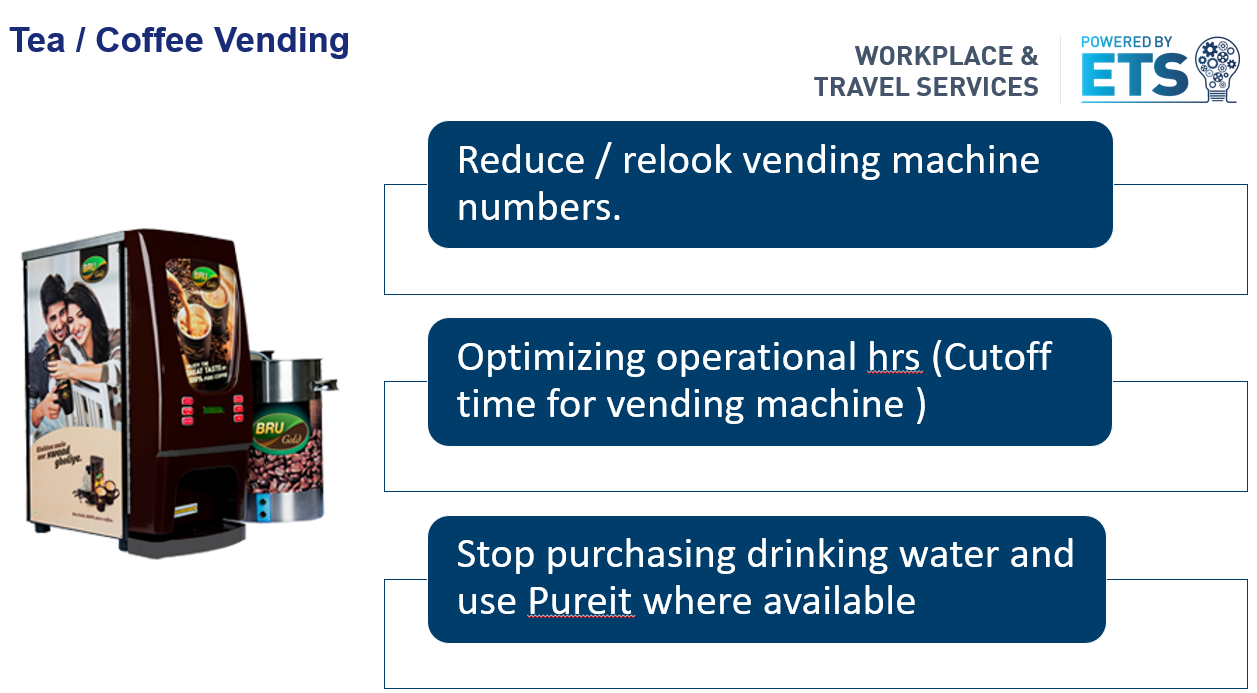